GEBE İZLEMİ RİSKLİ GEBELİK
Dr.Rıfat BEKAR
K.T.Ü Aile Hekimliği A.B.D. 
09.11.2022
Amaçlar
Birinci basamakta gebe izlemi hakkında bilgi vermek
Gebelik risk faktörleri hakkında bilgi vermek
Öğrenim hedefleri
1. Gebe izlem aralıklarını sayabilmek
2. İzlem aralıklarında göre hangi tetkik istenildiği öğrenmek
3. Gebe risk faktörlerini sayabilme
4. Preeklampsi / eklampsiyi tanıyabilmek 
5. Gebe izlemde zamanına göre taramaları bilmek
GİRİŞ
Gebelik, doğum eylemi ve lohusalık esnasındaki komplikasyonlar 
gelişmekte olan ülkelerde üreme yaşındaki kadınlar arasında önde 
gelen ölüm ve sakatlık nedenidir. 
Çok boyutlu bir kalkınma göstergesi olarak anne ölüm oranı, üreme 
sağlığı hizmet sunumu kalitesi ile yakından ilişkilidir. 
Dünyada her yıl 300.000 civarında anne ölümünün gerçekleştiği 
tahmin edilmektedir.
GİRİŞ
Gebe izlem en az 4 kez yapılmalı
Doğum sonrası hastane takibi  : normal doğum 24 saat, sezaryen 48 saat 
Lohusa izlem doğum sonrası hastanede 3 ve evde 3 olmak üzere 6 kez 
Her doğumun hastanede gerçekleştirilmesi 
Gerektiğinde - stabilize ederek - bir üst düzey hastaneye sevk edilmeli
GİRİŞ
Doğum öncesi ilk ziyaretin en önemli yanı eğitim, risk 
değerlendirmesi, uygun laboratuvar testleri ve gebelik yaşının 
saptanması gibi uygulamaları içeriyor olmasıdır. 
Eğitim prenatal bakımın ve özelliklede gebeliği ilk kez yaşayan kadınlar 
için  önemli bir bileşendir
Her ne kadar destekleyici kanıtlar farklılık gösteriyor olsa da rutin 
olarak fetal kalp oskültasyonu, idrar analizi ve annenin ağırlığı, kan 
basıncı ve fundal yükseklik değerlendirmeleri genellikle önerilir 
(Kirkham ve ark., 2005).
RAKEL AİLE HEKİMLİĞİ 9.BASKI (Robert E. Rakel, MD, David P. Rakel, MD ISBN 9789752777408 , 2019 )
İLETİŞİM
Gebe ile iletişim basamakları : 
Kendini tanıtma 
Gebenin adını öğrenme ve kullanma 
Gerekli olumlu beden dilini kullanma 
İletişim için gerekli mesafede , yüz yüze olma, göz teması kurma 
Her aşamada soru sorabileceğini belirtme 
Gerekli mahremiyeti sağlama
İZLEM ARALIKLARI
1.İzlem :   0 - 14 Hafta

2.İzlem :   18 - 24 Hafta 

3.İzlem :   28 - 32 Hafta

4.İzlem :   36 - 38 Hafta
GEBE İZLEMİ
Öykü alma 
Fizik muayene 
Laboratuvar testleri 
İlaç desteği, bağışıklama ve tedaviler  
Bilgilendirme ve danışmanlık 
Sevk edilecek durumlar
ÖYKÜ ALMA
Tüm izlemlerde :
Kişisel bilgileri
Soy geçmişi
Alışkanlıkları
Tıbbi öykü 
Kronik Hastalık , Geçirilmiş operasyon , İlaç , Aşı  
5.   Obstetrik ve üreme sağlığı öyküsü 
Gravida(gebelik), Parite(doğum), Abortus( düşük ) ,Yaşayan sayıları
Mevcut gebelik öyküsü
SAT , Tahmini doğum tarihi , kullandığı ilaçlar 
Nagele kuralı  : son adetin ilk günü – 3 ay + 7 gün
ÖYKÜ ALMA
2.3.4. İzlemlerde ek olarak: (Mevcut gebelik öyküsü)

Alışkanlıkları 
Gebelik yakınmaları
Tehlike işaretleri
Demir  , diğer ilaç kullanımı
FİZİK MUAYENE
Gebenin boy ve kilosu
Kan basıncı , Nabız 
Anemi bulguları
Göğüs ve kalp oskültasyonu
Pretibial ödem ve varis 
Gebelik haftası ile uterus büyüklüğünün uyumu
Fetus kalp atımı
FİZİK MUAYENE
Semptomatik CYBE bulgusu 
Diğer tehlike işaretleri
Gebelikte Risk Değerlendirme Formu 
Preeklampsi risk faktörleri
Gebelikte Venöz Tromboemboli Risk Değerlendirme Formu
FİZİK MUAYENE
3. İzlemden itibaren ek olarak : 
Yaygın ödem kontrolü
4. izlemde ek olarak : 
Meme muayenesi 
Obstetrik değerlendirme *
* Özellikle prezente olan kısmın belirlenmesine yönelik
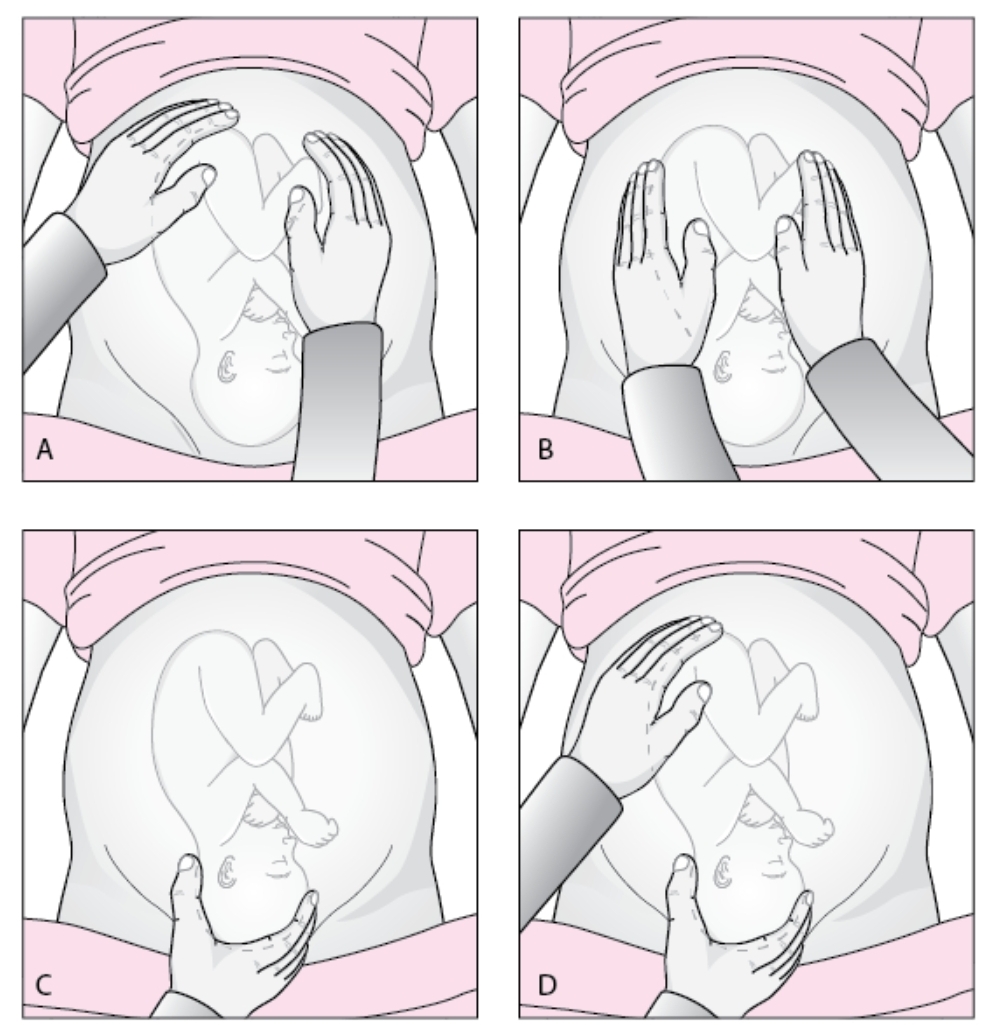 LEOPOLD MANEVRALARI 
A-  İlk manevra, uterin fundus palpasyon (fetal kısım) , 

B- İkinci manevra :  fetüsün sırtını konumlandırmak 
C- Üçüncü manevrada : prezentasyon 
D- Dördüncü manevra : Fetusun kafa gelişi mevcutsa, fleksiyon derecesi
https://www.msdmanuals.com/professional/multimedia/figure/leopold-maneuver
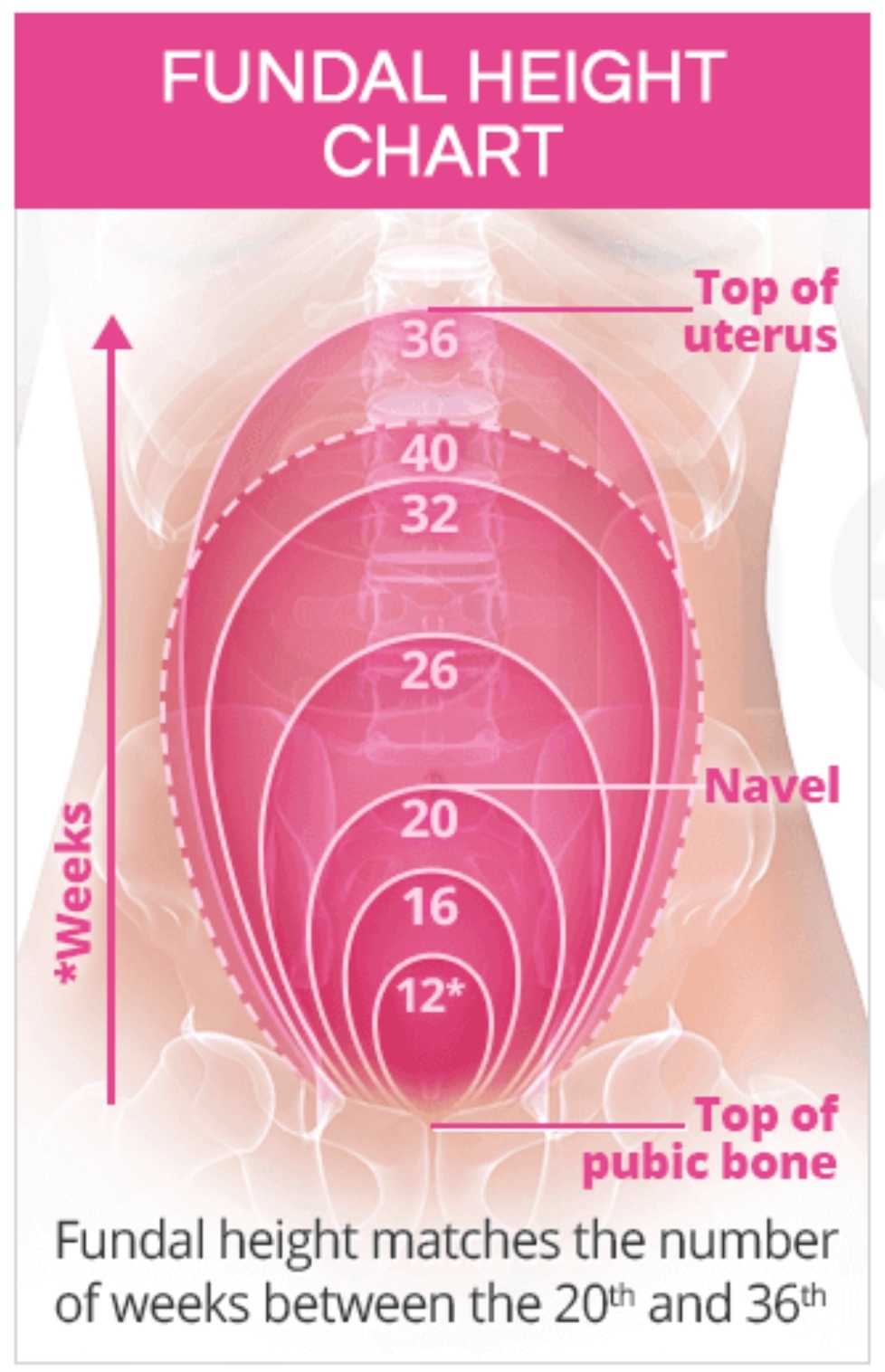 Gebeliğin değişik haftalarında fundus yükseklikleri
https://www.shecares.com/pregnancy/belly-and-fundal-height
GEBE İZLEMİNDE :
FİZİK MUAYENE
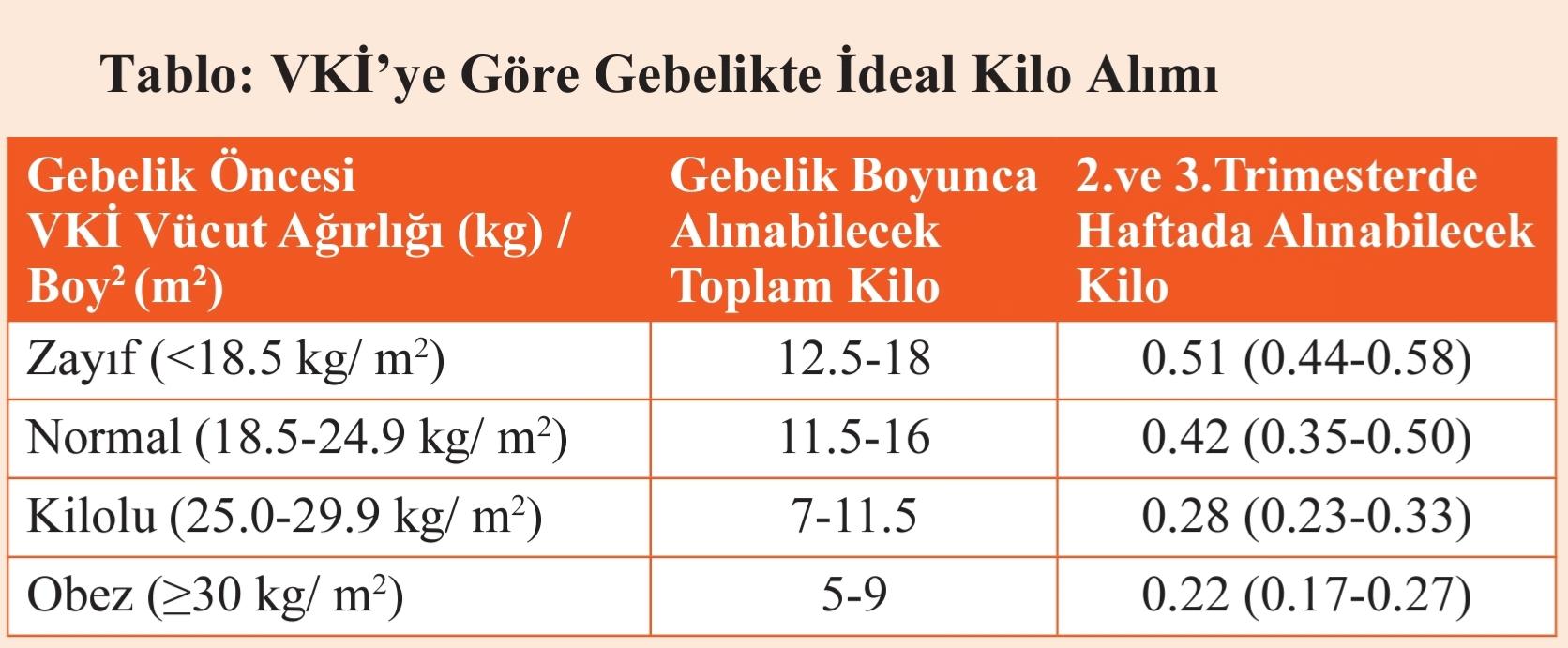 Gebenin boy ve kilosu [Vücut Kitle İndeksi (VKİ) <18.5kg/ m2 veya ≥30kg/m2 ise diyetisyene yönlendiriniz.
FİZİK MUAYENE
Gebelikte yüksek tansiyon : >  Sistolik 140 mmHg ve/veya diastolik 90 mmHg
Kadın doğum uzmanına sevk gerektirir. 
Sistolik 160 mmHg ve/veya diastolik 110 mmHg ve üzeri değerlerde ise 
15 dakika sonra ölçümü tekrarlanır, hala yüksek ise gerekli tedavi başlayarak 
112 ile sevk edilir.
Majör en az bir, minor  en az 2 tanesinin varlığında bir kontrendikasyon yoksa 12-35. gebelik haftalarında 80 mg/gün Aspirin veriniz.
LABORATUVAR TESTLERİ
Tam İdrar T. (2.3.4. izlemlerde tekrarlanır) 
İdrar Kültürü
Hemogram (2.3.4. izlemlerde tekrarlanır)         
HBsAg
Kan grubu
Sifiliz taraması , HIV testi 
TSH
AKŞ
OGTT
İndirekt coombs testi *
* İndirek coombs negatif ise anti-D immunglobulin yaptırınız , 3. izlemde ,  Rh uyumsuzluğu varsa yapılır
LABORATUVAR TESTLERİ
*Hb < 11 gr/dL ➕ MCV<80 fL ➡️ Demir tedavisi
Hb < 7 gr/dL                ➡️ Sevk
2-4 hafta sonra kontrol ediniz : hemoglobin yükselmez ise sevk edilir.
Demir eksikliği yok ve MCV<80 fL ise talasemi taramasına yönlendirilir.
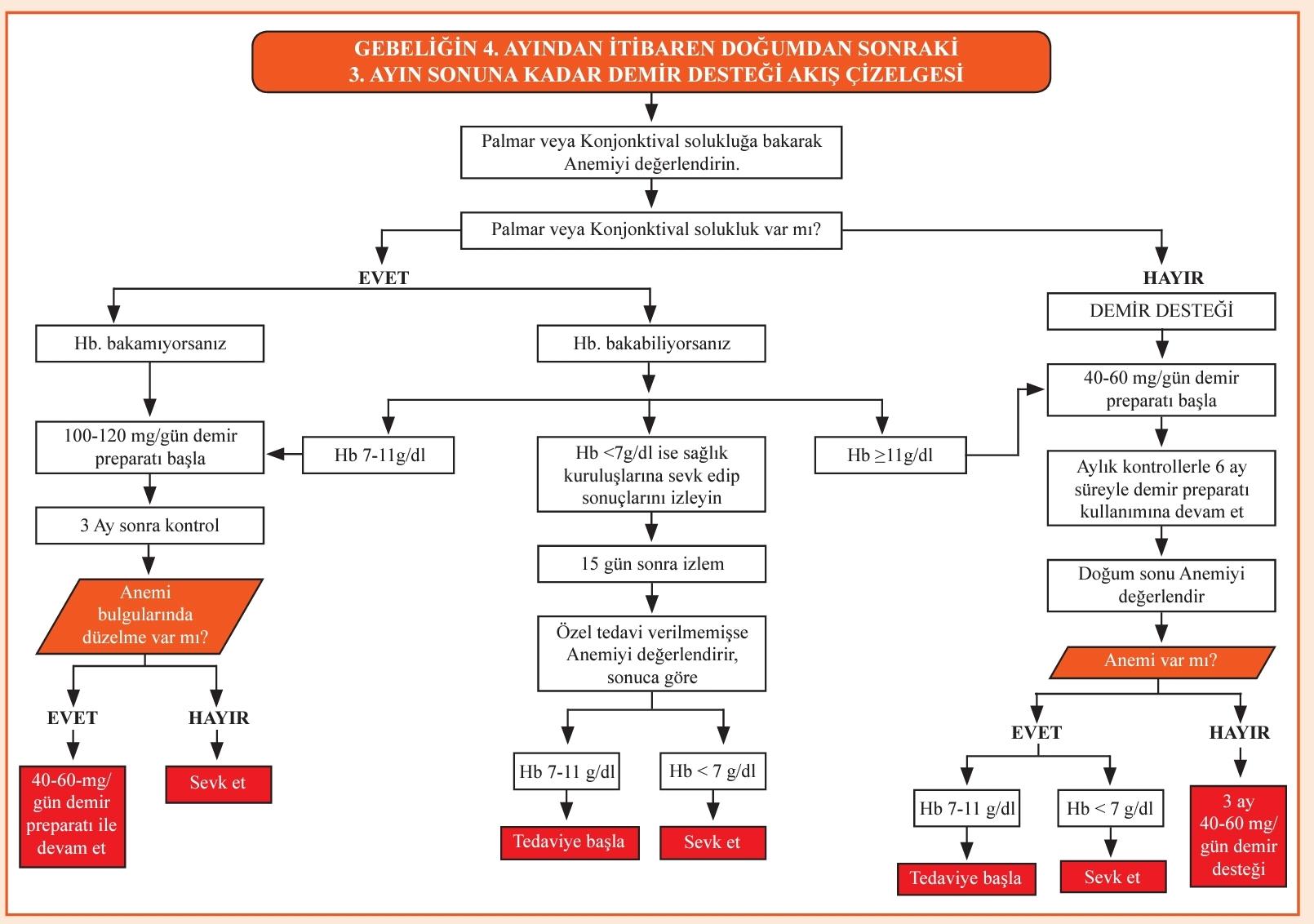 LABORATUVAR TESTLERİ
28. Hafta   Anne Rh (-), baba Rh (+) ise ➡️  indirekt coombs testi
➕
➖
SEVK
anti-D immunglobulin
GEBELİKTE TSH DEĞERLENDİRMESİ
Prenatal Tarama ve Tanısal Testler
Doğum öncesi tarama fetal anomalilerin saptanması için tüm gebe 
kadınlara önerilmelidir. 
Doğum öncesi genetik tanı testi önermenin en yaygın nedeni ileri anne 
yaşıdır (doğum sırasında annenin 35 yaş veya üzerinde olması); 
ileri maternal yaş, ilk trimesterde düşük veya fetal anormali riskinde artışa 
neden olmanın yanı sıra, anöploidili (anormal kromozom sayısı), en sık da 
Down sendromlu, canlı bebek doğma riskini arttırmaktadır. • Düşük risk grubundaki kadınlara, fetüsteki anomalilerin  tespiti için, birinci veya 
İkinci trimesterde biyokimyasal  tarama testleri ve ultrasonla ense kalınlığı ölçümü 
 ve gebeliğin 18-20. haftasında fetal anatomiyi değerlendirme 
amaçlı hedefe yönelik ultrasonla tarama önerilebilir.
RAKEL AİLE HEKİMLİĞİ 9.BASKI (Robert E. Rakel, MD, David P. Rakel, MD ISBN 9789752777408 , 2019 )
Prenatal Tarama ve Tanısal Testler
Birinci trimester ultrasonografi ve biyokimyasal tarama artık klinik kullanımda tüm kadınlar için mevcuttur.  Spesifik olarak, "birinci trimester tarama testi", gebeliğin 10 hafta 2 günü İle 13 hafta 6 günü arasında yapılır. 
 Test, ense kalınlığının  (fetüs boynundaki lenf sıvısı) ultrasonla ölçülmesini ve Gebelikle İlişkili Plazma Proteini A ( PAPP-A) ve HCG ' nin beta alt biriminin laboratuvar ölçümünü içerir.
RAKEL AİLE HEKİMLİĞİ 9.BASKI (Robert E. Rakel, MD, David P. Rakel, MD ISBN 9789752777408 , 2019 )
Prenatal Tarama ve Tanısal Testler
Dörtlü tarama testi, 15-20 haftalıkken (en duyarlı olduğu dönem 
16-18 haftalardır) anneden alınan örneğin, AFP , estrioller ve insan 
koryonik gonadotropininin (hCG) beta alt birimi açısından çalışıldığı 
anneye yapılan bir kan testidir. 
Beklenenden daha düşük bir MSAFP Down sendromu öngörücüsüdür. 
Test sonuçları anormal olan kadınlar hedefe yönelik ultrasonografi ve 
muhtemel amniyosentez uygulaması için yönlendirilmelidir.
RAKEL AİLE HEKİMLİĞİ 9.BASKI (Robert E. Rakel, MD, David P. Rakel, MD ISBN 9789752777408 , 2019 )
Prenatal Tarama ve Tanısal Testler
Ailede kalıtsal genetik bozukluk, daha önce etkilenmiş bir fetus veya çocuk, ya da tekrarlayan düşük öyküsü olan çiftlere genetik danışmanlık ve test önerilmelidir. 
Bütün kadınlara nöral tüp defektleri ve anöploidi için prenatal serum marker taraması yapılmalıdır. 
Anöploidi riski yüksek olan kadınların amniyosentez veya koryon villus örneklemesi (CVS) önerilmelidir
RAKEL AİLE HEKİMLİĞİ 9.BASKI (Robert E. Rakel, MD, David P. Rakel, MD ISBN 9789752777408 , 2019 )
Prenatal Tanı Testleri
AMNİYOSENTEZ : 
Genetik amniyosentez, tipik olarak gebeliğin 15 ila 20. haftalarında yapılır. 
Gebelik kaybı oranı yaklaşık olarak 300'de birdir. 
KORYONIK VİLLUS ÖRNEKLEMESİ (CVS): 
CVS'de, koryonik villuslar ya da plasental hücreler aspire edilir. Ultrason 
eşliğinde 10 ila 13. menstruel haftalarda uygulanır 
CVS'nin avantajı, erken gebelik döneminde uygulanması ve sonuçların 
alınabilmesidir. 
fetal kayıp oranı yaklaşık olarak 125 testte birdir (Jackson ve ark., 1992).
RAKEL AİLE HEKİMLİĞİ 9.BASKI (Robert E. Rakel, MD, David P. Rakel, MD ISBN 9789752777408 , 2019 )
Prenatal Tanı Testleri
Prenatal Tarama ve Tanısal Testler
11 - 14. Haftalar                                                   [ NT + (βHCG + PAPP-A)] 

16 - 20. Haftalar 

16 - 20. Haftalar                                                  [MS AFP + βHCG + unkonjuge estriol (uE3)]                                                                                                                                                           

18 - 22. Haftalar
İkili ( kombine) test
Maternal serum AFP
Üçlü/dörtlü test
USG  taraması
Gebelikle İlişkili Plazma Proteini A = PAPP-A
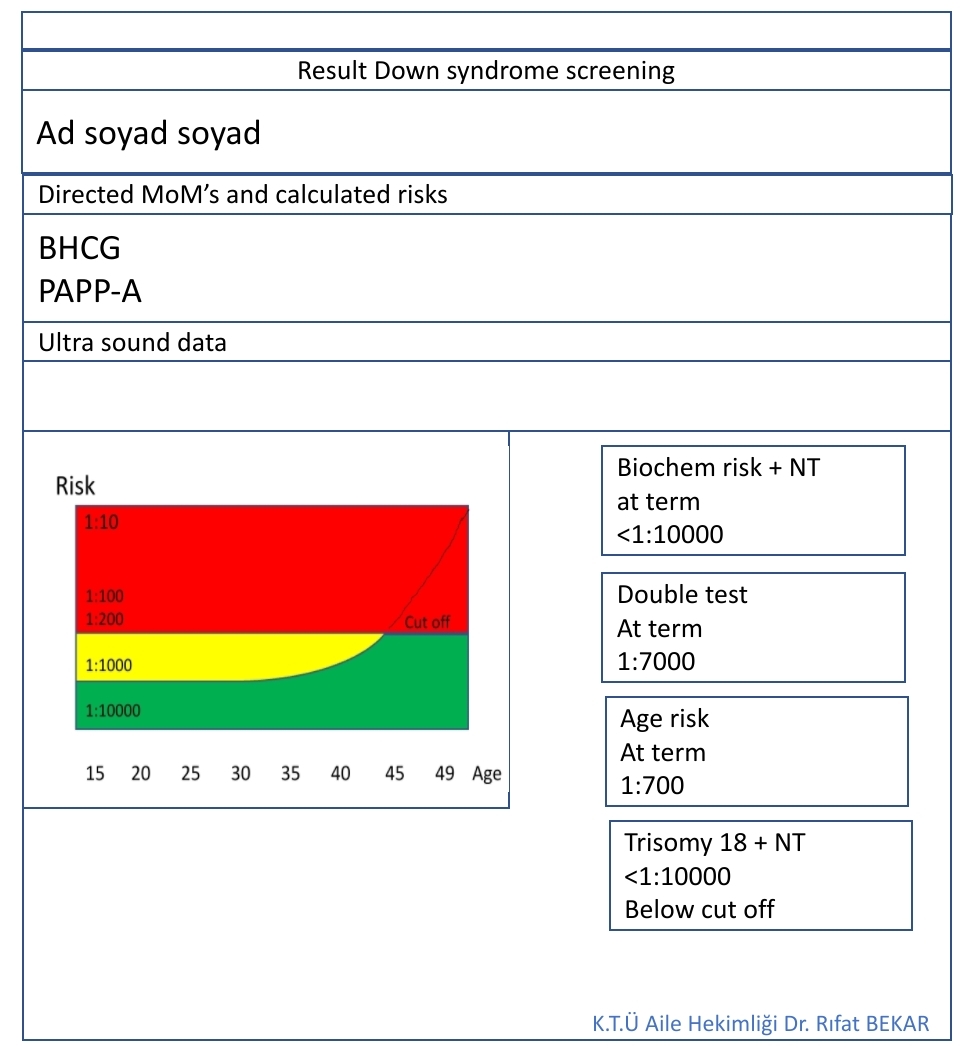 İKİLİ ( KOMBİNE ) TEST
1.Trimester tanı testidir
11-14. haftalarda 
USG’de Ense kalınlığı (NT ) ile
 kanda βHCG , PAPP-A ölçümü ile yapılır 
Anormal sonuçlarda amniosentez ‘ e 
yönlendirme yapılır
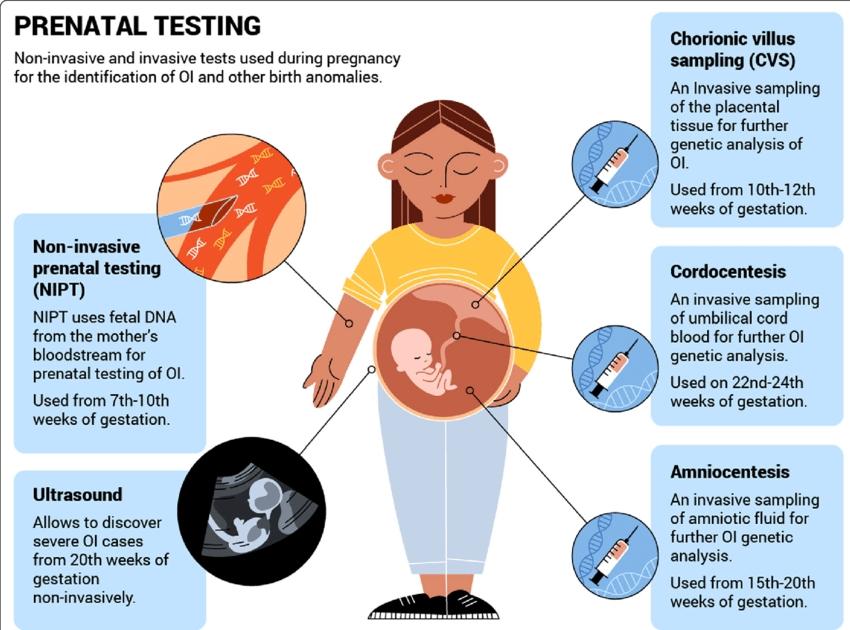 Kaynak : Reproductive options for families at risk of Osteogenesis Imperfecta: A review - Scientific Figure on ResearchGate. Available from: https://www.researchgate.net/figure/Overview-of-prenatal-testing-options-for-members-of-families-with-OI-risk-NIPT_fig4_341683065 [accessed 7 Nov, 2022]
Prenatal Tarama ve Tanısal Testler
Obstetrik ultrasonografi ( 2. İzlemde) 
 fetus sayısı, fetal kalp atımı, fetal biometrik ölçümler, plasenta lokalizasyonu, amniyotik sıvı miktarı , plasenta yapışma anomalileri  değerlendirilir
Transvaginal ultrasonografi  
Erken doğum öyküsü olan gebelerde servikal uzunluk bakılır
Prenatal Tarama ve Tanısal Testler
Güncel kanıtlar, erken dönemde yapılan ultrasonografinin gebelik 
haftasını daha doğru saptanmasını sağladığını 
 Geç ultrasonografi, 24 haftadan sonra, gebelik yaşını doğrulamak 
için hassas değildir. 
Buna ek olarak, herhangi bir düzensiz kanama ya da karın ağrısı hekimi 
fetüsün canlılığının yanı sıra normal intrauterin yerleşimi açısından da 
ultrasonografik değerlendirmeye yönlendirmelidir.
RAKEL 9.BASKI
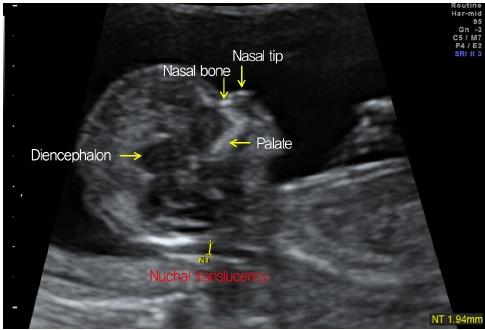 ENSE KALINLIĞI (NT)
>3mm konjenital anomalilerle ilişkilidir
Kaynak : 2014 First-trimester ultrasound forum from the Korean Society of Ultrasound in Obstetrics and Gynecology - Scientific Figure on ResearchGate. Available from: https://www.researchgate.net/figure/Measurement-of-nuchal-translucency-NT-and-other-landmarks_fig1_271598614 [accessed 8 Nov, 2022]
Prenatal Tarama ve Tanısal Testler
Cff DNA Testi (anne kanında serbest fetal DNA testi) 
[= NIPT ( Non İnvazif Prenatal Testler )]

Yeni geliştirilen bu test ile çok düşük yalancı pozitiflik oranları göstermesi yanı sıra anöploidi 
 taramasının duyarlılığını arttırıştır. (Chiu ve ark., 2011). 
Örneğin bu testler down send. %99 duyarlılıkla ve trizomi 18'i  %98 lik bir duyarlılıkla saptayabilir.
Gebeliğin 10. haftasından itibaren herhangi bir zamanda yapılabilen bu testler temel olarak 
anne kanında bulunan ve plasental hücre apoptozundan  kaynaklandığı düşünülen cffDNA 
parçalarının  görece miktarlarının belirlenmesidir. 
Hücre dışı fetal DNAya dayalı tarama, ileri yaştaki gebelere, anöploidi öyküsü olan kadınlara, 
fetal ultrasonografide anormal bulgu saptanan veya serum biyokimyasal tarama testi sonucu 
anormal olan kadınlara önerilir.
RAKEL AİLE HEKİMLİĞİ 9.BASKI (Robert E. Rakel, MD, David P. Rakel, MD ISBN 9789752777408 , 2019 )
Fetal iyilik halini değerlendirmeyöntemleri
Gebeliğin 32. haftasında başlayan haftalık antenatal test sıklıkla düşük ila orta derece 
riskli kadınlarda uygulanır (ör. GDM, kronik hipertansiyon, hafif preeklampsi). 
Fetal hipoksi, uteroplasental yetmezlik ve ölümle sonuçlanan durumlar, daha fazla 
sayıda fetal izlem için endikasyonlardır.
NON-STRES TEST 
BİYOFİZİKSEL PROFİL (BFP) 
KONTRAKSİYON STRES TEST (CST) [oksitosin testi (OCT)]
VİBROAKUSTİK STİMÜLASYON
FETAL HAREKET SAYIMLARI
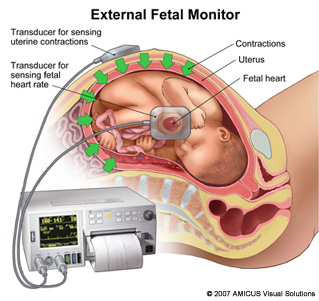 NON-STRES TEST (NST)
İkinci ve üçüncü trimester fetal iyilik halini 
belgelemek için kullanılmaktadır
Fetal otonom sinir sisteminin ve 
uteroplasental fonksiyonun yeterliliğinin 
temsili ölçeği olarak görev yapmaktadir 
(Myrick ve Harper, 1996). 
Reaktif veya non-reaktif olarak okunur 
Reaktif(veya güven veren)bir NST, 20 
dakikalık bir periyodda 15 saniye boyunca 
15 atım/dk bazal FKH (fetal kalp hızı)nın 
üzerinde olan en az iki akselerasyon ile tanımlanır.
RAKEL AİLE HEKİMLİĞİ 9.BASKI (Robert E. Rakel, MD, David P. Rakel, MD ISBN 9789752777408 , 2019 )
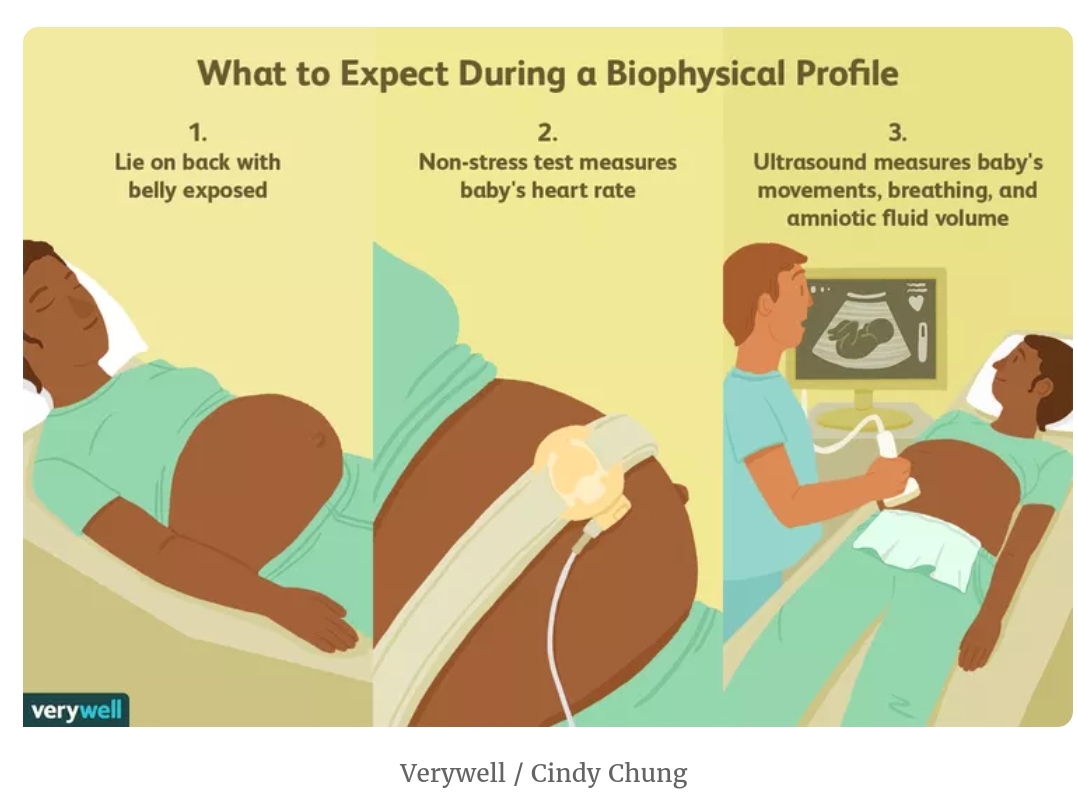 BİYOFİZİKSEL PROFİL (BFP)
BFP ; fetal iyilik halinin ultrasonla 
değerlendirilmesidir. 
Fetal iyilik halini daha yüksek 
kesinlikle gösterir.
Test her biri 2 puan olan, beş 
bileşenle puanlanır : Amniyon sıvı 
hacmi, fetüs solunumu, FKH, 
hareket ve tonus gibi göstergeler 
değerlendirilir. 
6 puan ve altı şüphelidir ve daha ileri 
değerlendirme ihtiyacını gösterir;
RAKEL 9. BASKI 
https://www.verywellhealth.com/biophysical-profile-4172545
KONTRAKSİYON STRES TEST (CST) [oksitosin testi (OCT)]
Baskı altındaki fetüsün rezervini değerlendirmek için kullanılır 
(Collea ve Holls, 1982; Lagrew, 1995)
CST ‘nin amacı. oksitosin infüzvonu veya meme başı 
stimülasyonuyla 10 dakikalık periyotta üç kontraksiyon  elde etmek ve 
geç deselerasyonları aramaktadır
Gebe destek tedavisi ve bağışıklama
6. BİLGİLENDİRME VE DANIŞMANLIK
Gebeyi gebe bilgilendirme sınıfına yönlendiriniz. 

Gebe ve ailesini, acil durumlarda yapılacakları bilgilendiriniz. 

Duygusal ve sosyal açıdan değerlendirip destekleyerek gerektiğinde 
ilgili birime yönlendiriniz.
Gebeyi bilgilendirme konuları:
Mide yanması
Bacaklarda kramplar 
Nefes darlığı 
Çarpıntı 
Ciltteki değişiklikler 
Memelerde hassasiyet
Vajinal akıntı 
Meme başındaki glandlarda belirginleşme 
Kolostrum salınımı 
Aşırı tükürük salgısı
Toprak vb.yeme
Yorgunluk 
Bulantı ve kusma 
Sık idrara çıkma 
Baş dönmesi 
Varis ve hemoroid 
Kabızlık
Gebeye verilecek danışmanlık konuları:
Beslenme ,diyet, kilo alımı 
Çevresel koşullar
Fiziksel aktivite ve çalışma koşulları
Seyahat
Gebelikte cinsel yaşam 
Hijyen ve genel vücut bakımı
Ağız ve diş sağlığı
Sigara alışkanlığı
Alkol alışkanlığı ve madde bağımlılığı 
İlaç kullanımı
Gebe Bağışıklama: Tetanoz, Hepatit B ve İnfluenza 
Gebelikte tehlike işaretleri:
2.3.4. İzlemde Ek Bilgilendirme ve Danışmanlık
Birinci izlemdeki bilgilendirme-danışmanlığı tekrarlanır ,ayrıca : 
Fetus hareketlerinin hissedilmemesi,
Hızlı kilo alımı, 
Gebelikte tehlike işaretleri
Doğumun nerede ve kim tarafından yapılacağının planı (3. 4. izlemde)
Emzirme ve anne sütünün önemi (3. 4. izlemde)
Postpartum üreme sağlığı yöntem danışmanlığı (3. 4. izlemde)
Gebelikte tehlike işaretleri:
Şiddetli bulantı kusma
Vajinal kanama 
Konvülziyon 
Şiddetli Başağrısı 
Görmede bulanıklık 
Ateş 
Günlük aktivitelerini yapamama
Karın ağrısı 
Solunum güçlüğü veya sık solunum
Yüz, el ve bacaklarda şişme 
Bebek hareketlerinde azalma 
Su gelmesi 
Nedeni açıklanamayan cilt kaşıntısı
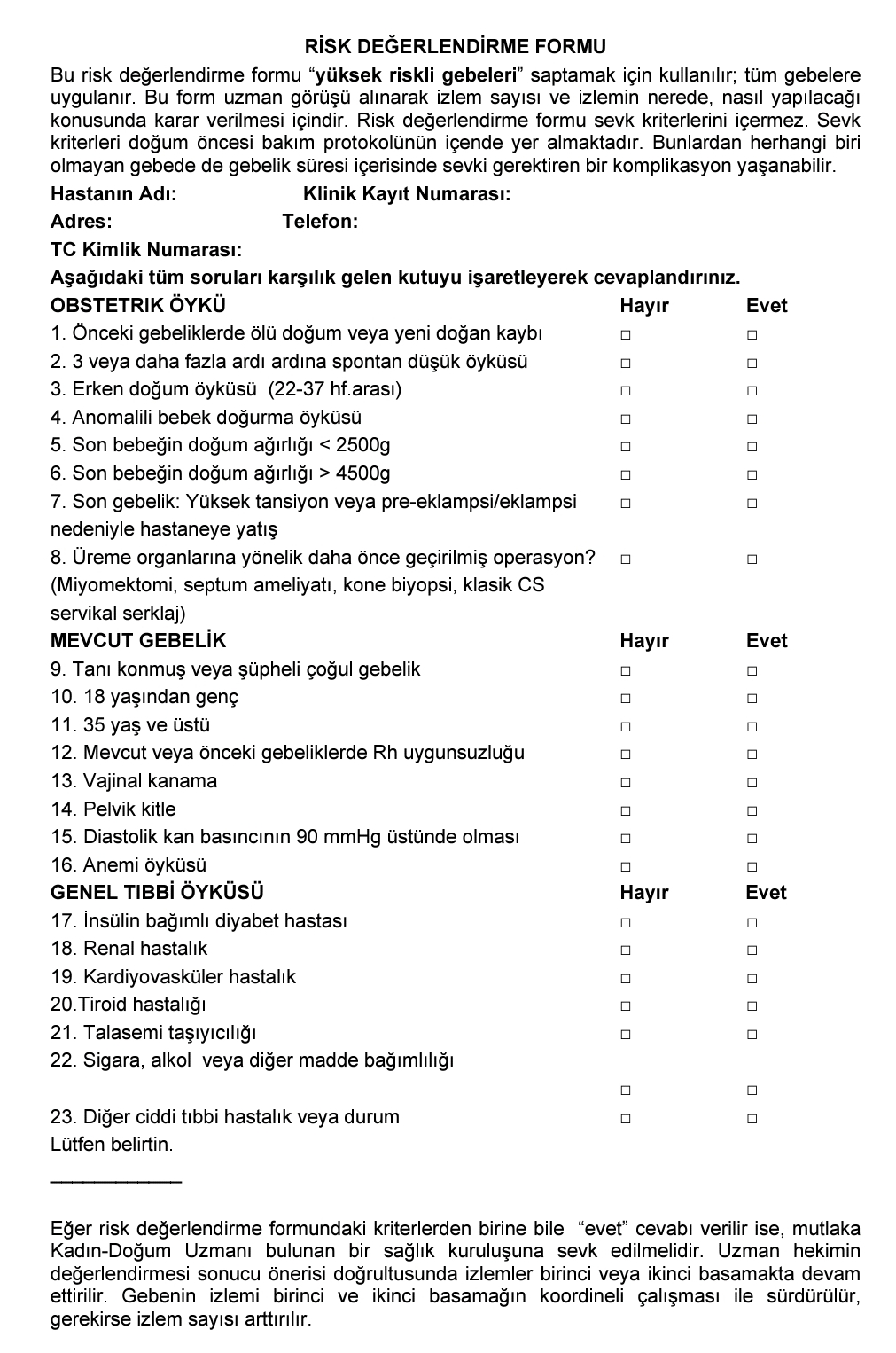 GEBELİKTE RİSK DEĞERLENDİRME FORMU(Gebe sevk kriterleridir : tek «evet» cevabı yeterli )
GEBELİKTE RİSK DEĞERLENDİRME FORMU
A- Tıbbi Öykü: 
Kardiyovasküler : VTE , Kronik Hipertansiyon , Aritmi, KKH , ARA , KMP vb. 
2. Jinekolojik : Pelvik Kitle, Myom, Uterin Malformasyon vb. 
3. Endokrin : Diabetes Mellitus , Hipotroidi, Hipertroidi, Guatr, Hiperlipidemi vb. 
4. Nörolojik ve Serebrovasküler : Epilepsi , Multipl Skleroz, Anevrizma vb
5. Psikiyatrik Hastalıklar: Şizofreni, Depresyon vb.
6. Solunum Sistemi : Astım, KOAH vb. 
7. Renal : Pyelonefrit, Nefrotik Sendrom, Kronik Böbrek Yetmezliği vb. 
8. Hematolojik : Orak Hücreli Anemi, Talasemi, Koagülasyon Bozukluğu vb. 
9. Enfeksiyon : Tüberküloz, Sıtma, HBV, HCV, HİV, vb. 
10. Romatolojik : Sistemik Lupus Eritematozus vb. 
11. Neoplazmlar 
12. Kalıtsal : Konjenital , Kas , Metabolik Hastalıklar vb. 
13. Ortopedik Bozukluk: Doğuştan kalça çıkıklığı, Skolyoz vb. 
14. Akraba Evliliği 
15. İlaç Kullanımı ve Zararlı Madde Bağımlılığı: Sigara, Alkol vb. 
16. Düşük Sosyoekonomik Durum: İlgili birimlere yönlendiriniz.
GEBELİKTE RİSK DEĞERLENDİRME FORMU
B- Obstetrik Öykü: 
1. Geçirilmiş Uterin Cerrahi: Sezaryen, Myomektomi, Metroplasti, Septum vb. 
2. Pelvik Kitle, Myom, Uterin Malformasyon 
3. Tekrarlayan Düşük (3 ve Üzeri ), Ölü Doğum , Yeni doğan ölümü
4. Düşük Doğum Ağırlığı 2500gr.↓ , Makrozomik Bebek 4000gr.↑   
5. Eklampsi-Preeklampsi 
6. Erken Doğum , Günaşımı 
7. Anomalili Bebek
8.  Gestasyonel Diyabet 
9.   Venöz Tromboemboli 
10. Ektopik Gebelik 
11. Rh/rh Uygunsuzluğu 
12. Antepartum Kanama , Postpartum Kanama 
13. Zor ve Müdahaleli Doğum 
14. Plasenta Previa , Plasenta Dekolmanı
GEBELİKTE RİSK DEĞERLENDİRME FORMU
C- Mevcut Gebeliğin Değerlendirilmesi: 
18 Yaş Altı , 35 Yaş Üstü 
2. Rh/rh Uygunsuzluğu 
3. Çoğul Gebelik 
4. İki Yıldan Sık Gebelik , Grandmultiparite (5 ve üzeri doğum)
5. Sigara, Alkol Kullanımı ve Madde Kullanım 
6. Gestasyonel Diyabet 
7. Plasenta Previa 
8. Venöz Tromboemboli , Varis
9. Polihidramnios-Oligohidramnios 
10. Anomalili Fetüs 
11. Servikal Yetmezlik 
12. Vajinal Kanama 
13. Preeklampsi-Eklampsi 
14. Gebelikte Cerrahi Müdahale Geçirilmesi: Appendektomi vb.
GEBELİKTE RİSK DEĞERLENDİRME FORMU
15. Yatış Gerektiren Hiperemezis Gravidarum 
16. Preterm Eylem 
17. Gebelikte Travma Geçirilmesi 
18. Şiddetli Enfeksiyon 
19. Ciddi Anemi: Hb<7 gr/dL
20. Preterm Erken Membran Rüptürü 
21. Vücut Kütle İndeksi <18kg/m2 , >30kg/m2 
22. İnfertilite Tedavisi Sonrası Gebelik 
23. Anormal HPV ve PAP Smear Taraması 
24. Tekrarlayan Sistit 
25. İntrauterin Gelişme Geriliği 
26. Gestasyonel haftası ile uterus büyüklüğünün uygunsuzluğu 
27. 10-12. haftalardan itibaren el Doppleri, 16-20. haftadan itibaren fetal steteskop ile fetal 
kalp seslerinin duyulmaması. 20. haftadan sonra gebenin fetus hareketlerini hissetmemesi 
28. Pelvik Kitle, Myom, Uterin Malformasyon
Venöz Tromboemboli (VTE) için Risk Faktörleri
Mevcut risk faktörleri 
Obstetrik risk faktörleri
Geçiçi risk faktörleri
Venöz Tromboemboli (VTE) için Risk Faktörleri Puanlaması
Antenatal dönemde toplam puan ≥4 ise      1.trimesterden itibaren 
tromboprofilaksi önerilir. 
Antenatal dönemde toplam puan 3 ise 28. gebelik haftasından itibaren tromboproflaksi önerilir.
VENÖZ TROMBOEMBOLİ (VTE) İÇİN RİSK FAKTÖRLERİ DEĞERLENDİRİLMESİ VE ÖNERİLER
Antenatal dönem toplam puan ≥4 ise 1.trimesterden itibaren tromboprofilaksi 
  3 ise 28. gebe haftasından itibaren tromboproflaksi 
Postnatal dönemde toplam puan ≥2 en az 10 gün süreyle tromboproflaksi 
Antenatal dönemde hastaneye yatış durumunda tromboproflaksi önerilir. 
Puerperium dönemde hastanede uzun yatış (≥3 gün) veya tekrar hastaneye 
yatış durumunda tromboproflaksi önerilir. 
Kanama riski olan hastalarda kanama ve tromboz riski dengesi hematoloji 
uzmanı ile tartışılmalıdır.
YAPILAN İZLEMİN KAYIT ALTINA ALINMASI
Gebeye yapılan tüm işlemleri kayıt altına alınız.
Önerilere rağmen reddettiği işlemlerin de gebenin imzası ile kayıt 
altına alınmasını sağlayınız. 
Sağlık kuruluşunun telefon numarası, izlem yapan kişinin adı-soyadı ve 
bir sonraki izlem tarihinin yazıldığı randevu kartını veriniz.
SEVK KRİTERLERİ ( Herhangi birinin varlığında acilen sevk edilir )
1. Ani veya yoğun kan kaybı veya taşikardi, hipotansiyon, hipoperfüzyon 
dahil şok işaret ve bulguları ile beraber vajinal akıntı ve şuur düzeyinde 
oluşan değişiklikler mevcut ise
2. Sistolik 160 mmHg ve/veya diastolik 110 mmHg ve üzeri değerlerde ise 
15 dakika sonra ölçümü tekrarlayınız hala yüksek ise; kan basıncı 
140/ 90mmHg’nin üzerinde ve preeklampsinin diğer bulguları eşlik ediyorsa 
veya 4 saat içerisinde kan basıncı 140/90 mmHg’nin altına düşürülemiyorsa, 
3. Konvülsiyon mevcut ise,
SEVK KRİTERLERİ ( Herhangi birinin varlığında acilen sevk edilir )
4. Ciddi karın ağrısı ve/veya peritoneal irritasyon bulguları varsa, 
5. Solunum güçlüğü ve hızlı solunum mevcut ise, 
6. Şiddetli veya sürekli baş ağrısı, bulanık görme varsa, 
7. İki ölçümde ateş 38°C’nin üstündeyse veya enfeksiyonu düşündüren 
diğer işaret ve bulgular 
8. Baldır ağrısı, kızarıklık veya şişme mevcut ise, 
9. Nefes darlığı veya göğüs ağrısından şikâyet ediyorsa, 
10. Ciddi anemi (Hemoglobin 7 gr/dL ve altında) bulguları varsa, 
11. Sürekli idrar kaçırma veya fekal inkontinans.
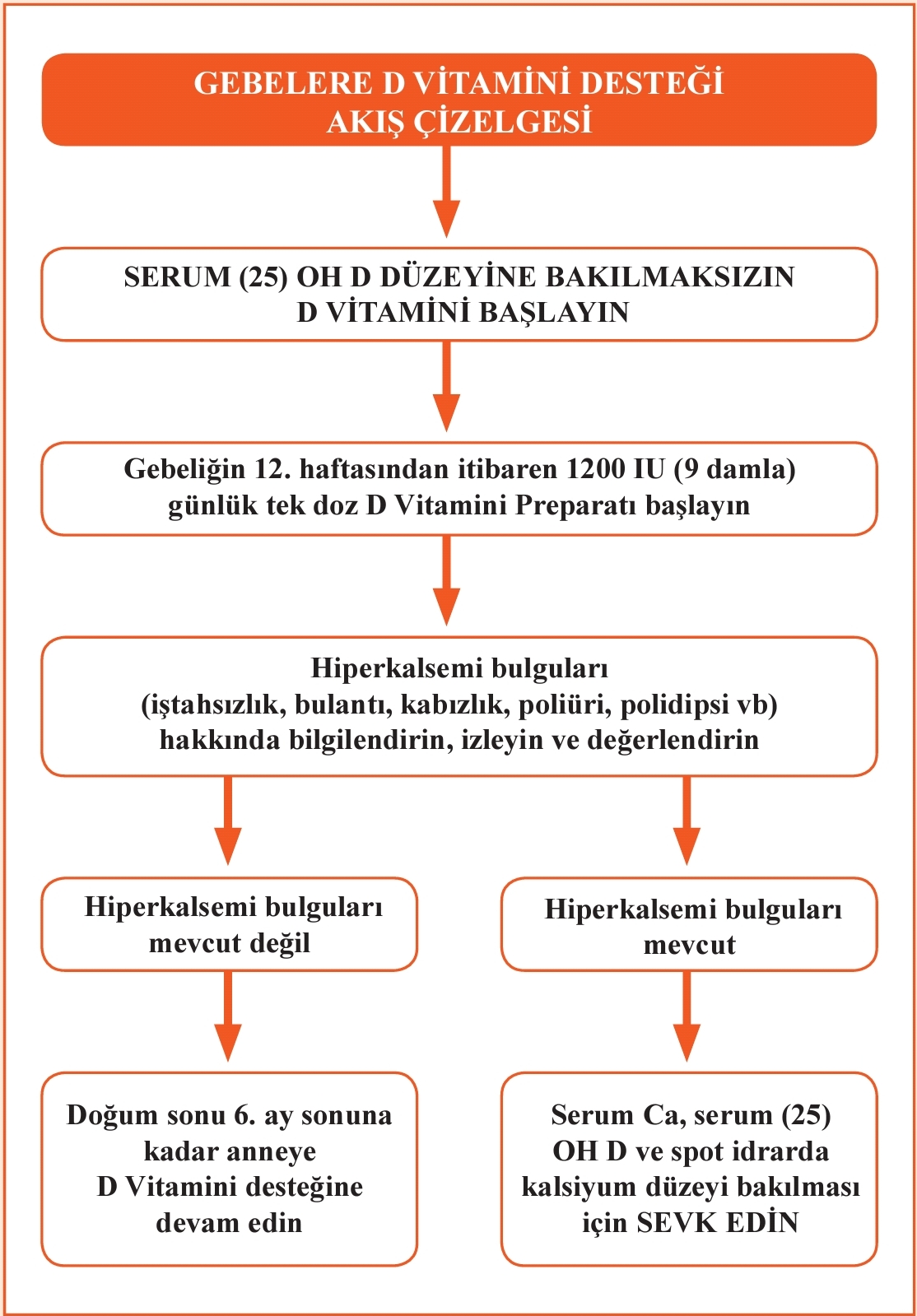 GEBE KADINLARDAKI TETANOZ AŞI TAKVİMİ
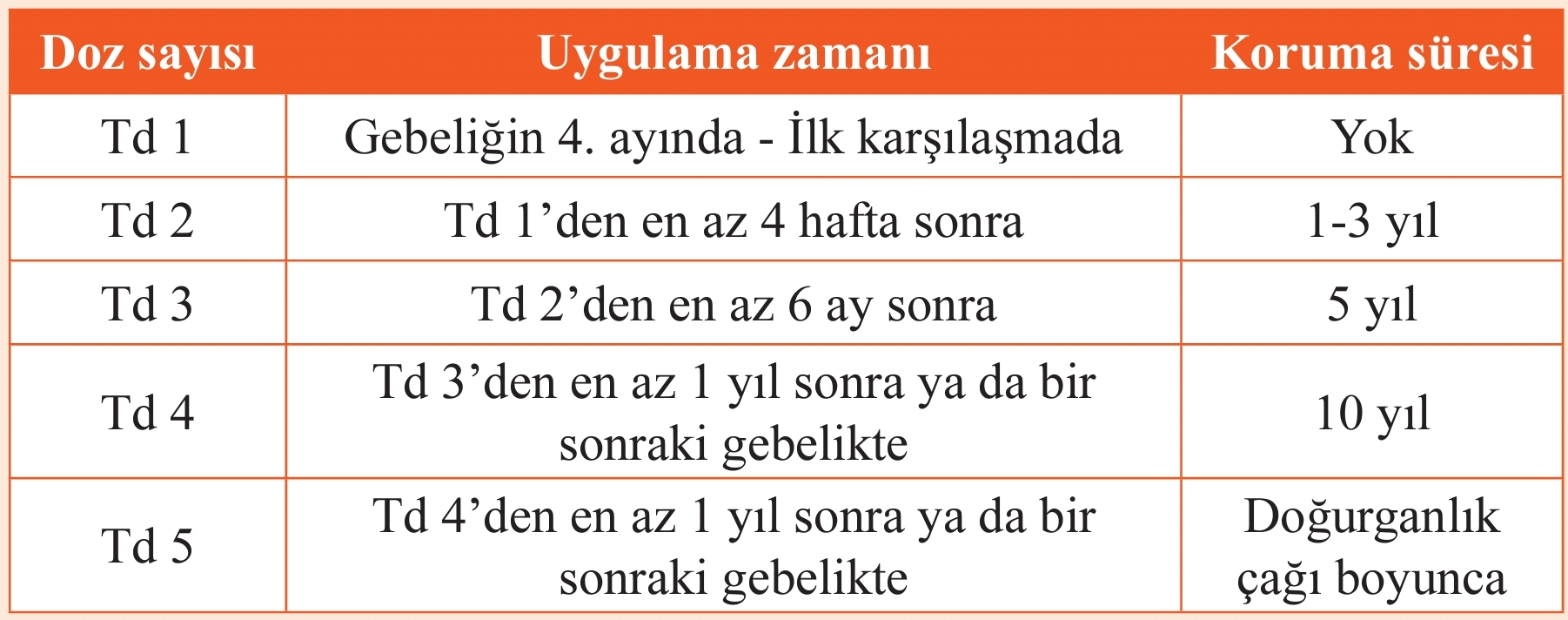 İkinci doz doğumdan en az iki hafta önce tamamlanmalıdır. 



Td= Tetanoz (T) - Erişkin Tipi Difteri (d) Aşıları
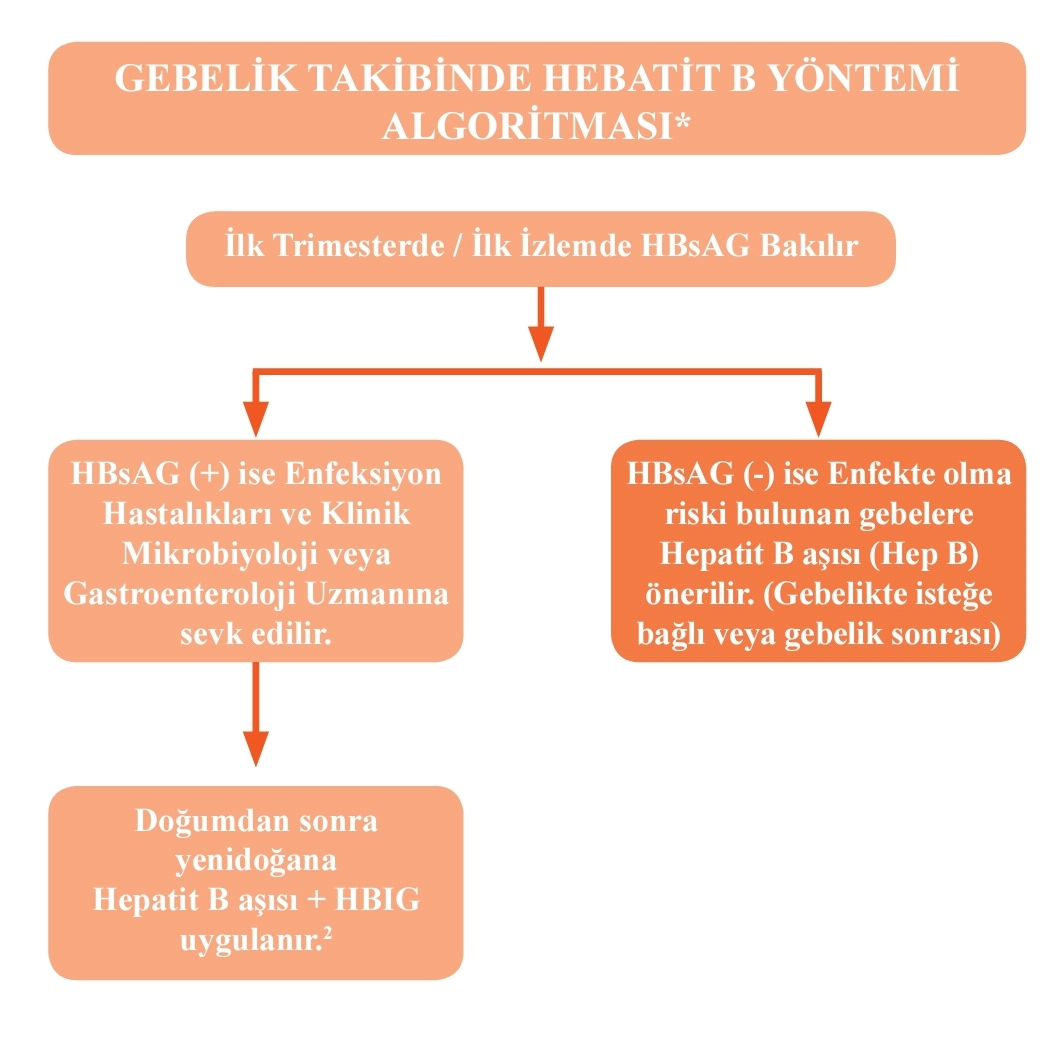 * Bağışıklama Danışma kurulu önerileri doğrultusunda hazırlanmıştır.
Gebelikte Egzersiz ve diğer Öneriler
Egzersiz rutinlerine hafif ila orta şiddette devam edilebilir. 
Yüksek yoğunluklu ya da etkisi fazla olacak rutinlerden kaçınılmalı 
İkinci ve üçüncü trimesterlerde sırtüstü (supine) pozisyonundan kaçınılmalıdır. 
Hipertermiden kaçınılmalıdır. 
Eklemler daha gevşektir ağırlık kaldırma egzersiz gerilimi en aza indirilmelidir. 
Rutinler maternal travmanın (düşme)riskini en aza indirmelidir  
Gebeliği dengelemek üzere yeterli besin alımı sağlanmalıdır 
Cinsel aktivite, genellikle plasenta previa ve preterm doğum gibi birkaç durum 
dışında gebelik süresince devam edebilir.
RAKEL 9.BASKI
Gebelikte ilaç ve Kimyasal Maruziyeti
Kategori A: Kadınlarda yapılan kontrollü çalışmalar da fetüs için bir risk oluşturduğu gösterilememiştir. 
Kategori B: Hayvan üreme çalışmaları fetal bir risk gösterilmemiştir, ancak gebe kadınlarda yapılmış kontrollü çalışma bulunmamaktadır, ya da hayvanlardaki üreme çalışmalarında görülen karşıt edeler kontrollü insan çalısmalarında doğrulanmamıştır. 
Kategori C: Hayvanlardaki çalışmalar fetüs üzerine ters etkileri olduğunu ortaya çıkartmıştır, kadınlarda yapılmış kontrollü çalışma bulunmamaktadır. ilaç, sadece fetüs için potansiyel yararı riski karşılıyorsa kullanılmalıdır 
Kategori D: Insanlarda fetal risk olduğu konusunda pozitif kanıtlar mevcuttur ancak faydaları nedeniyle gebe kadınlarda kullanımı kabul edilebilir.
Kategori X: Hayvan ve insanlarda yapılan çalışmalar fetal anomaliler göstermiştir veya insanlardaki deneyimlere dayalı fetal risk hakkında kanıt vardır. ilaç gebe olan ya da gebelik ihtimali bulunan kadınlarda kontrendikedir.
RAKEL 9.BASKI
Hueston WJ, Eolers GM, King DE, McGlaughlin VG. Common questions patients ask during pregnancy. Am Fam Physician 1995;51 :1465-1470. den değiştirilerek alıntılanmıştır. RAKEL 9. BASKI
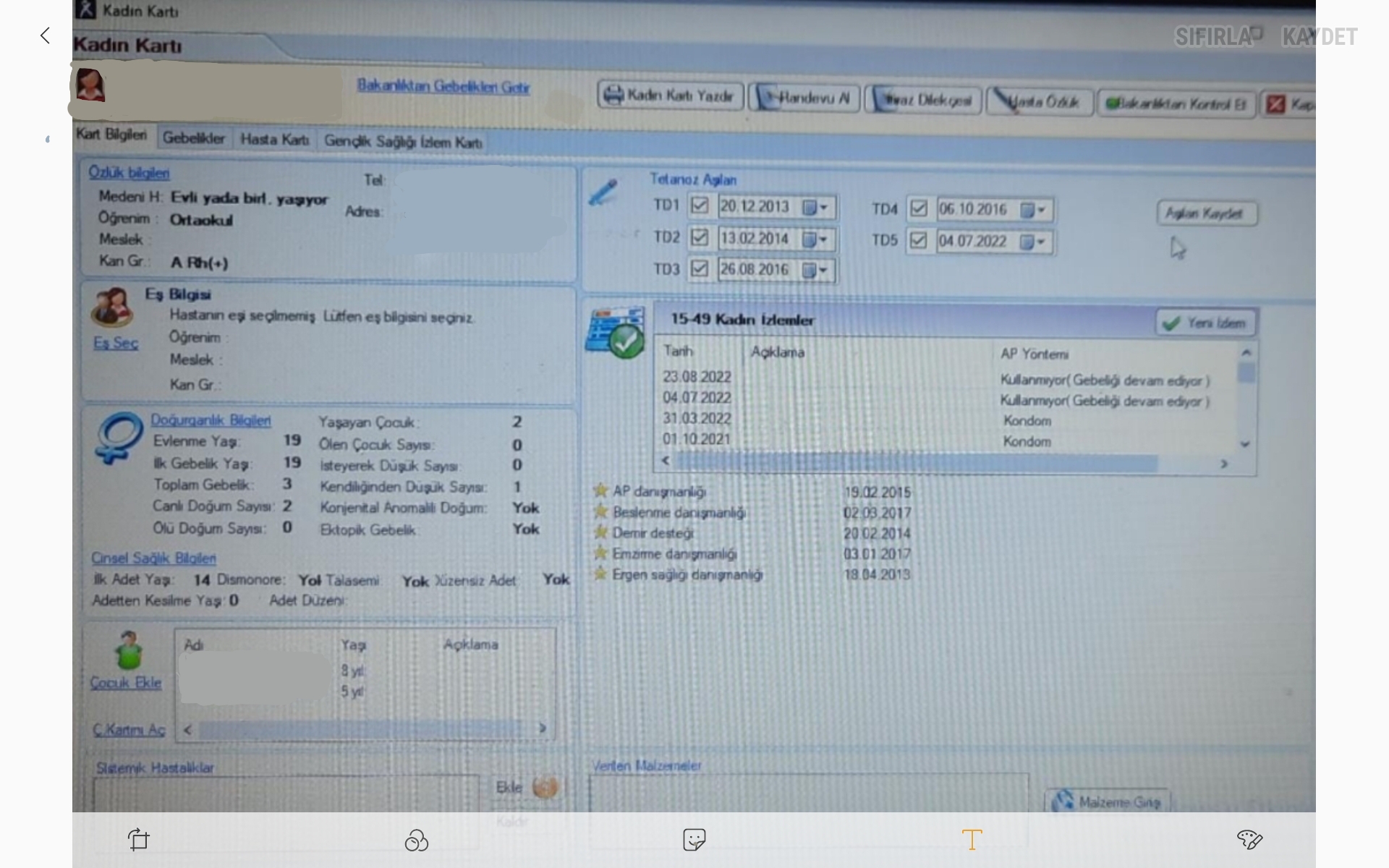 GEBE KARTI
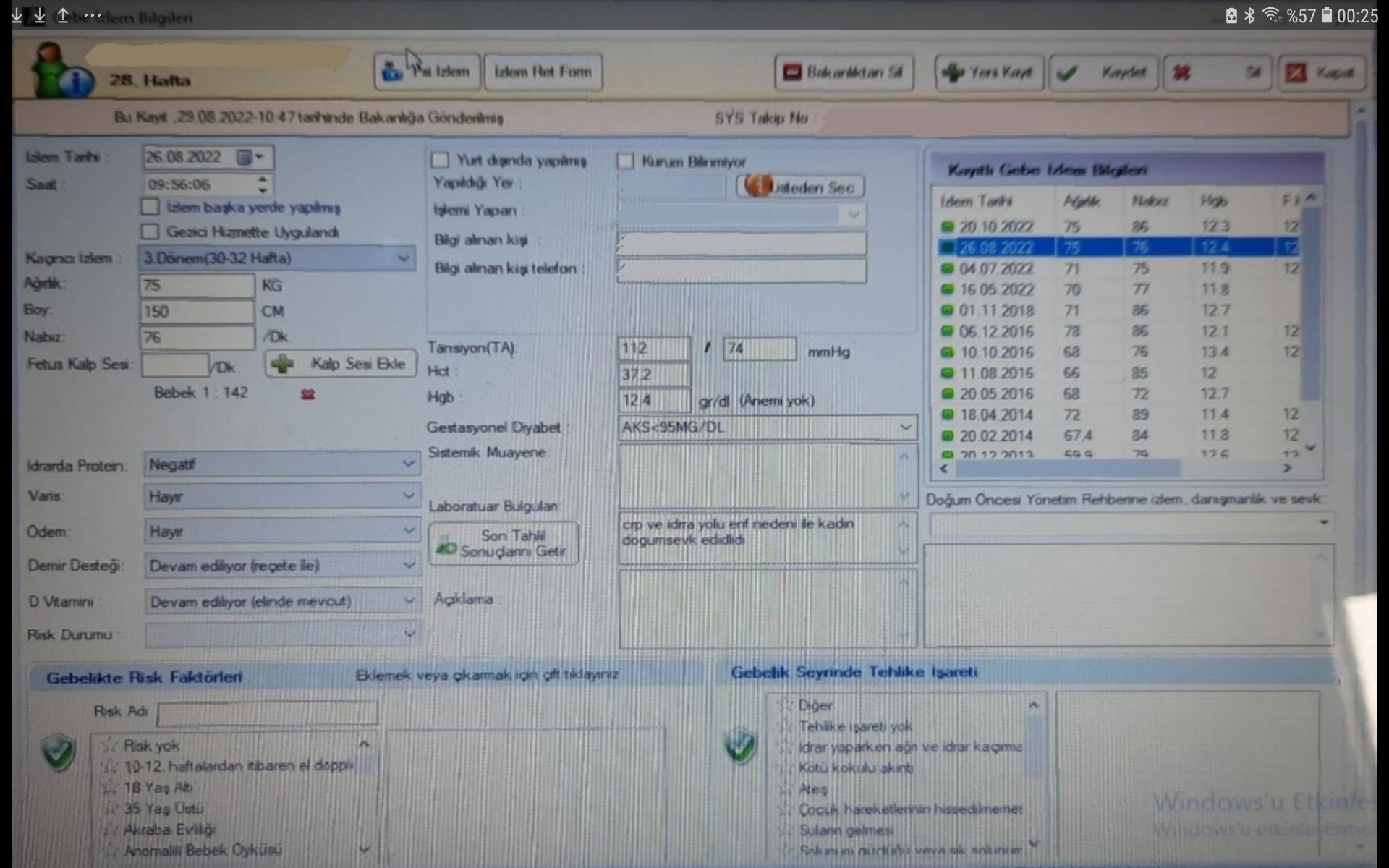 1. İZLEM
2. İZLEM
3. İZLEM
4. İZLEM
ÖYKÜ
FM
ÖYKÜ
FM
ÖYKÜ
FM
Yaygın ödem kontrolü
ÖYKÜ
FM
Yaygın ödem kontrolü
Meme muayenesi
Presente olan kısım ?
LABORATUVAR
Tam kan 
Tam idrar 
HBsAg
Kan grubu
Sifiliz taraması , HIV testi 
TSH
AKŞ
LABORATUVAR
Tam kan 
Tam idrar 
İnd.coombs testi ?
LABORATUVAR
Tam kan 
Tam idrar
LABORATUVAR
Tam kan 
Tam idrar 
OGTT (24-28.hft)
Ikili ( kombine) test
Obstetrik USG taraması
Folik Asit
D vit , tetanoz aşısı 12.hft
Demir ................... 16.hft
Sonuçlar
Gebe İzlemler planlanan sıklıkta  uygulanmalı 
Her izlemde : 
Kan basıncı  ve pretibial ödem ölçülmeli 
Hemogram ve TİT bakılmalı 
Bu izlemler kayıt altına alınmalıdır.
TEŞEKKÜRLER
KAYNAKLAR
Doğum Öncesi Bakım Yönetim Rehberi :  T.C. Sağlık Bakanlığı Halk Sağlığı Genel Müdürlüğü Kadın ve Üreme Sağlığı Dairesi Başkanlığı Ankara, 2018 ISBN: 978-975-590-686-7 Sağlık Bakanlığı Yayın No: 925
Reproductive options for families at risk of Osteogenesis Imperfecta: A review - Scientific Figure on ResearchGate. Available from: https://www.researchgate.net/figure/Overview-of-prenatal-testing-options-for-members-of-families-with-OI-risk-NIPT_fig4_341683065 [accessed 7 Nov, 2022]
RAKEL AİLE HEKİMLİĞİ 9.BASKI (Robert E. Rakel, MD, David P. Rakel, MD ISBN 9789752777408 , 2019 )